Intégration et usages innovants de la vidéo dans les pratiques pédagogiques en Economie et Gestion.




Réunion du 11 mars 2016 – Usages numériques et TRAAM
Economie - Gestion
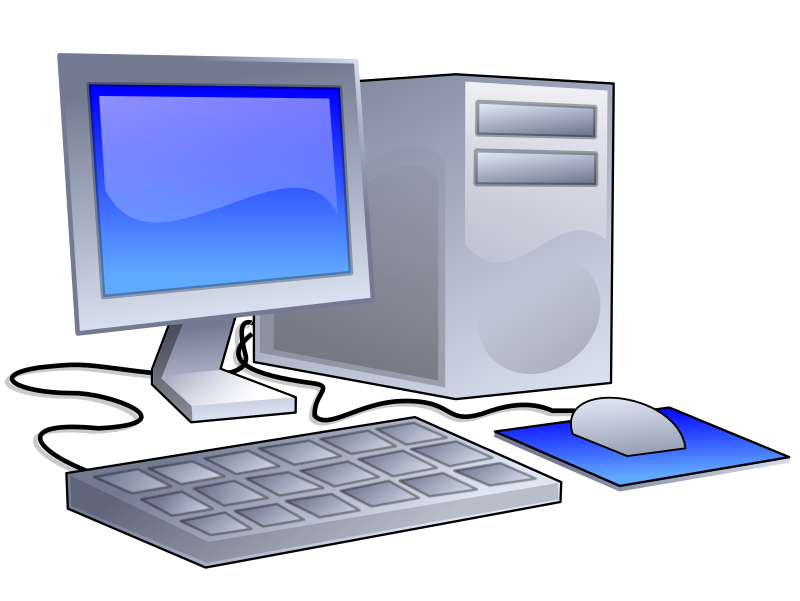 1
Objectif général de l’expérimentation : Proposer un scénario pédagogique  exploratoire mettant en avant la plus-value de l’intégration de la vidéo dans le processus d’apprentissage (création d’une capsule vidéo) et le caractère innovant de cet usage.
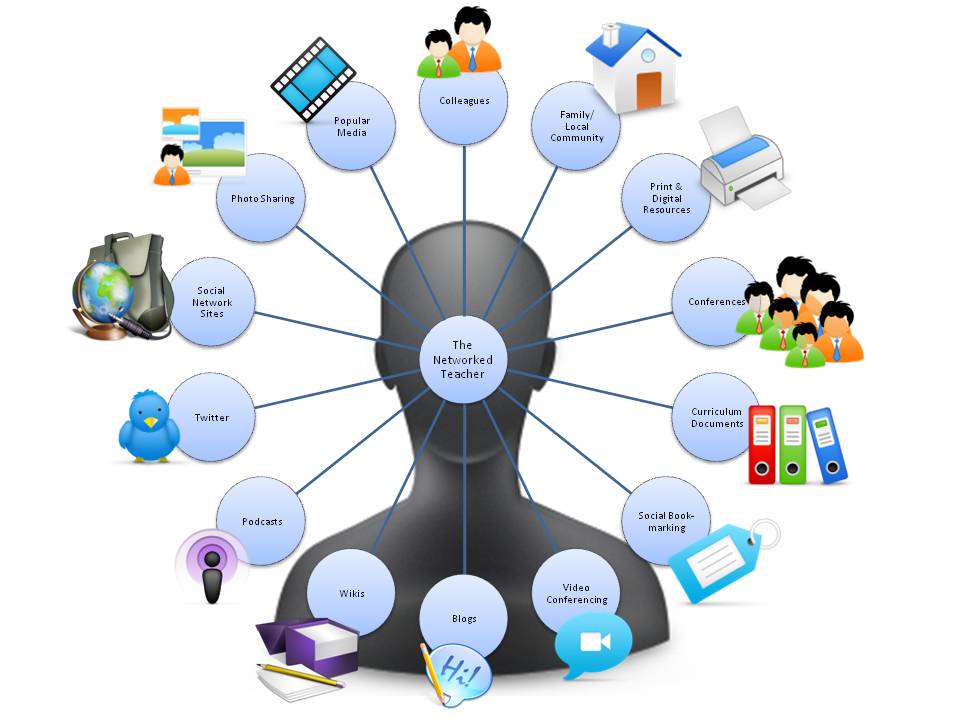 2
Sommaire :

La classe,  discipline, le lieu où l’expérimentation a été mise en place

L’objectif de la séquence

Les autres disciplines concernées


La progression de la séquence

La méthode d’évaluation 

Le contenu de la vidéo


Les moyens techniques et humains


Le résultat, la plus value.
3
La classe,  discipline, le lieu où l’expérimentation a été mise en place

Etablissement Isaac de l’Etoile à Poitiers.

En BTS CI , 1ère année (2H par semaine).

Classe de 33 étudiants dans la discipline : Communication et management interculturel – Epreuve CCF négociation.

La vidéo s’insère dans la partie S42 du référentiel : Management interculturel des organisations – les pratiques dominantes par pays et par zone.
4
2 . Objectif général de la séquence : 

L’étudiant doit être capable d’énoncer  les concepts de base de l’analyse culturelle et interculturelle.

3. Les autres disciplines concernées : 

Management des entreprises en BTS – Partie 2 : mettre en œuvre la stratégie – Choisir une structure

Programme de sciences économiques et sociales - enseignement d’exploration - classe de seconde générale et technologique – Thème 5 : Individus et cultures – Comment expliquer les différences de pratiques culturelles.
5
4. La progression de la séquence


Au mois de novembre 2015 : Présentation du concept de culture et de ses piliers par le professeur. (Vidéo)

Sur décembre, janvier, les étudiants commencent chaque cours par un exposé de 15 mn par groupe pour présenter un pays de leur choix.

Préparation 2H en cours puis en dehors des cours, powerpoint obligatoire, correction et compléments d’informations apportées + vidéos d’illustrations en complément.

Correction et vidéos  déposées dans le cahier de texte (école directe).
6
5. La méthode d’évaluation

Les étudiants sont notés (note de groupe) par leur professeur sur l’exposé. 
Grille d’évaluation donnée en amont aux étudiants de l’exposé qui porte sur le thème : 
Les caractéristiques de la vie quotidienne
Les particularités des relations de travail

Plusieurs devoirs (environ un par mois) a été donné sur le thème de la culture (note individuelle)

Echange avec les étudiants sur les prestations de leurs camarades.
7
6. Le contenu de la vidéo – La notion de culture – Les manifestations d’une culture – les différences culturelles.
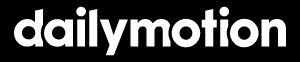 8
6 - Les moyens techniques et humains

Windows 10
Dernière version powerpoint
Un micro inséré dans l’ordinateur
Le temps passé du professeur 
Le temps passé par les étudiants
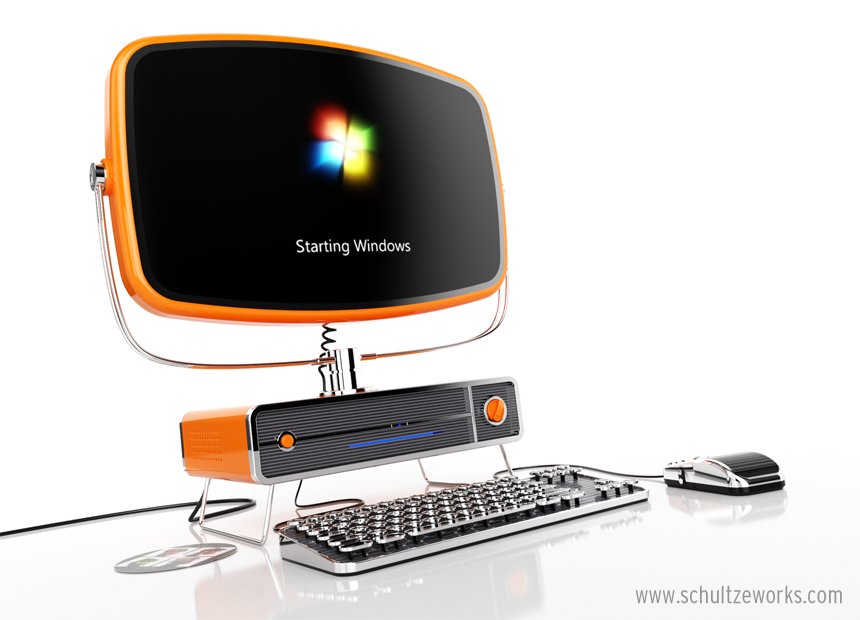 9
7 . Les résultats, la plus- value

L’utilisation du diaporama powerpoint est le support le plus utilisé par les professeurs et installés dans les établissements .
L’attention est très forte lors d’une vidéo courte avec du son.
Après un cours « plutôt classique » permet de résumer les propos du professeur.
Apprendre des notions de façon différente.  
Par la suite, les étudiants au fur et à mesure des exposés essayent de montrer que eux aussi savent utiliser le numérique (esprit de compétition).
 Les exposés sont de plus en plus aboutis et intéressants (prise en compte des remarques des professeurs et camarades) .
10